Biological Question:
e.g. …..?????
SQLshare:
Txt: gene annotation
Gff: SNP (growth associated)        
Bed: microRNA (muscle)
Wig: RNA-Seq (muscle)
iPlant:
Input: SRA data
Output: RNA-Seq etc
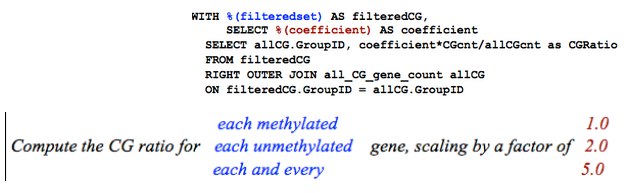 QUERY
Output:
.txt, .gff, .bed
Visualize in VisDeck
Also export for analysis in R etc.
[Speaker Notes: Figure X. Example workflow
1) Researcher has a biological question: “Are growth SNPs identified in genes or microRNAs expressed in muscle?” 2) Researcher submits raw data into iPlant and uses a bioinformatic to generate a tab delimited SNP file (i.e. .gff) which easily exports from iPlant to SQLshare via API, 3) Researcher is able to generate english language query using web interface dropdown menu to ask: “Which SNP overlap with genes expressed in muscle?”, 4) Researcher uses output table (.txt) … maybe this is a bad example because doesn’t use VisDeck?]
SQLshare:
.txt: gene annotation
.gff: SNP        
.bed: microRNA
.wig: RNA-Seq
Biological Question
iPlant
Output:
.txt, .gff, .bed
Visualize in VisDeck
or export for further analysis (e.g. R, IGV)
Use current or input new data
QUERY
[Speaker Notes: Figure X. Example workflow
1) Researcher has a biological question: “Are growth SNPs identified in genes or microRNAs expressed in muscle?” 2) Researcher submits raw data into iPlant and uses a bioinformatic to generate a tab delimited SNP file (i.e. .gff) which easily exports from iPlant to SQLshare via API, 3) Researcher is able to generate english language query using web interface dropdown menu to ask: “Which SNP overlap with genes expressed in muscle?”, 4) Researcher uses output table (.txt) … maybe this is a bad example because doesn’t use VisDeck?]